Slide 1
LPHAs can add their own logo
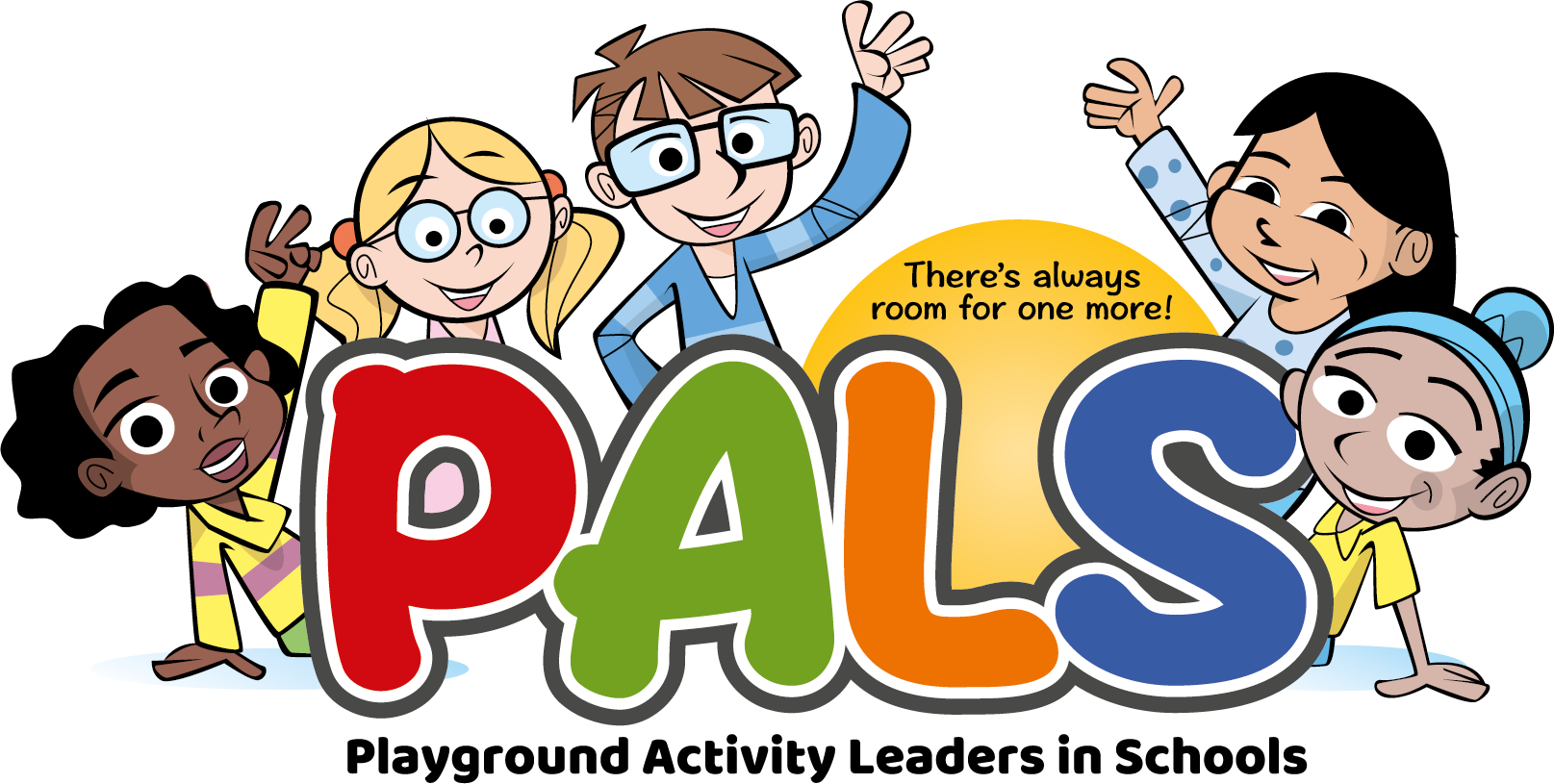 Program overview
Date
Presenter
[Speaker Notes: SPEAKING NOTES:
Welcome and thank you for your interest in PALS. Today I will provide an overview of the program to assist you in implementing the program. Please feel free to ask questions at any time.

NOTE TO TRAINER:
The slides contains notes to assist in facilitation of the session. The notes contain lots of details, please use what works best for your audience. There is also reference to the facilitator handbook for additional information.]
Playground Activity Leaders in Schools
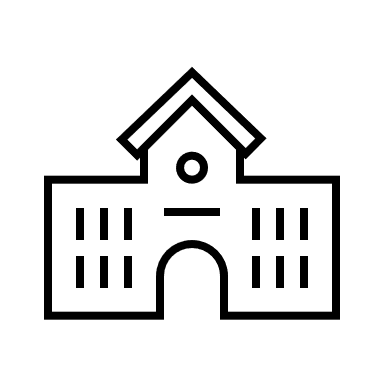 Peer-based leadership program for elementary schools.
Originally developed by Peel Public Health; adapted by local public health agencies across Ontario.
Updated in 2023
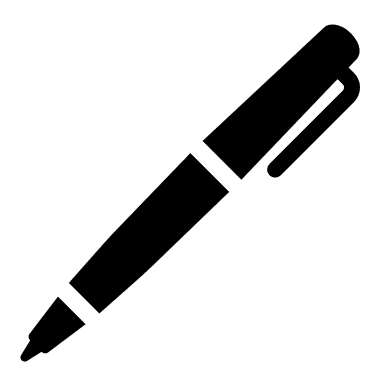 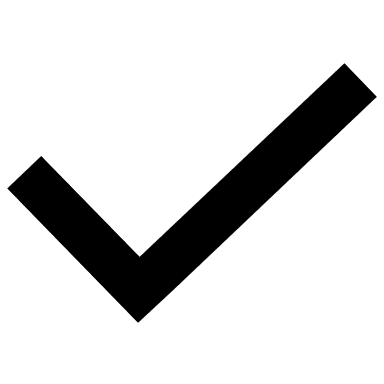 [Speaker Notes: PALS was originally developed by Peel Region Health in 2003 after a review of existing playground leadership programs and consultations with other health departments.

PALS was adapted from the Recess Recreation Leaders program by Deb Cockerton, Behaviour Therapist and Child and Youth Practitioner. All content has been reproduced with permission.

Since the program’s inception, many public health units in Ontario have adapted it for use in partnership with local school board partners. In 2023 a Provincial working group was formed to refresh the PALS program based on current public health evidence and standards for accessibility, equity, diversity and inclusion.]
Program Objectives
Provide opportunities for student leadership.
Increase students’ sense of belonging and inclusion.
Increase opportunities for physical activity to improve students’ physical literacy.
1
2
3
[Speaker Notes: PALS was originally developed by Peel Region Health in 2003 after a review of existing playground leadership programs and consultations with other health departments.

PALS was adapted from the Recess Recreation Leaders program by Deb Cockerton, Behaviour Therapist and Child and Youth Practitioner. All content has been reproduced with permission.

Since the program’s inception, many public health units in Ontario have adapted it for use in partnership with local school board partners. In 2023 a Provincial working group was formed to refresh the PALS program based on current public health evidence and standards for accessibility, equity, diversity and inclusion.]
Train-the-Trainer approach
Program Facilitators
School staff or volunteers
Coordinate Student Leader training
Provide ongoing facilitation support 
Student Leaders
Junior and/or intermediate students
Trained to lead playground games with primary students
[Speaker Notes: Local public health agencies may customize with details about local  training supports available.]
Resources Available
Facilitator Handbook & Student Leader Training Guide
Student Leader Training Handbook
Games Book
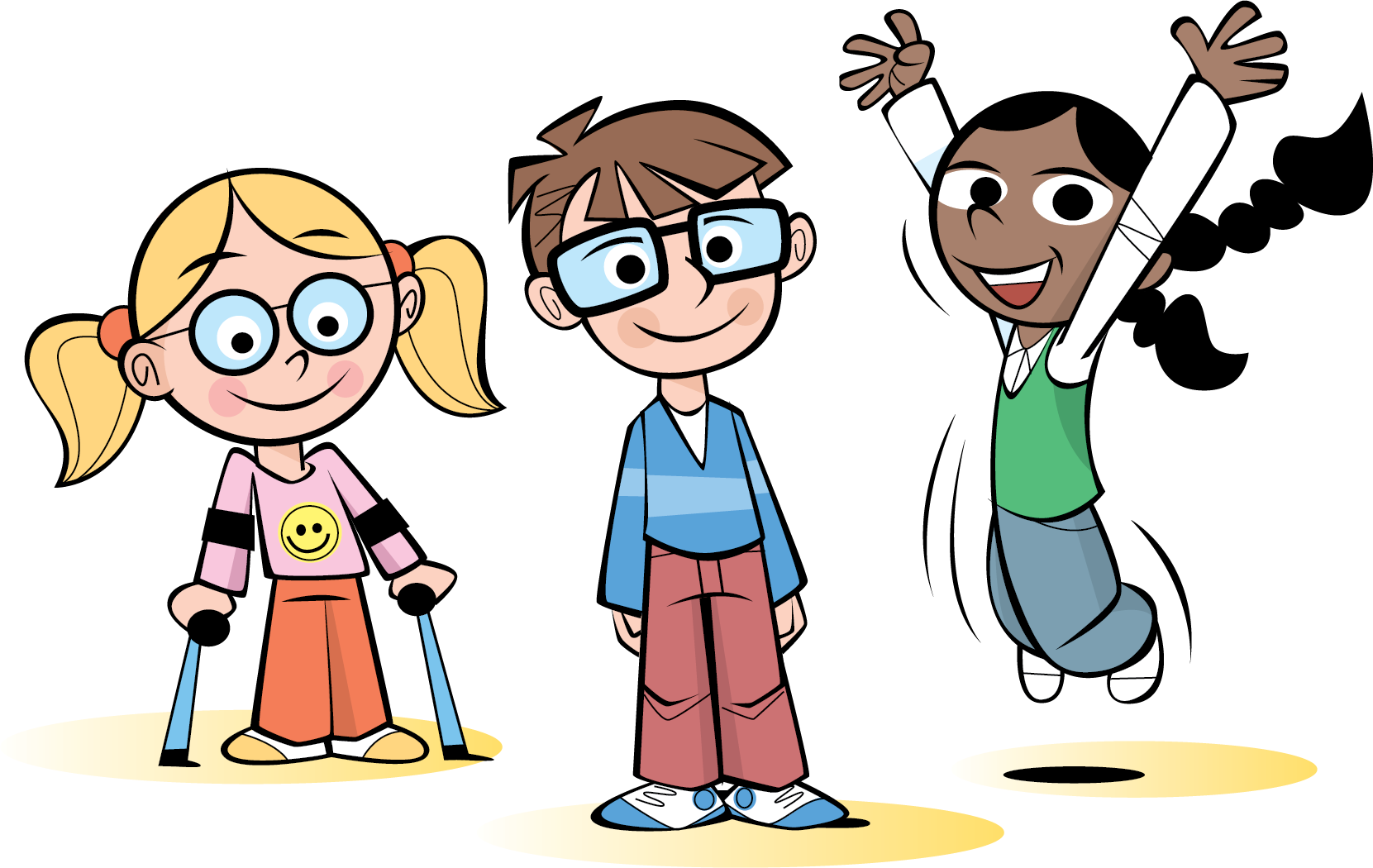 [Speaker Notes: Link to online copies of each resource OR insert image of each cover with a link to electronic version.
Identify any supplemental resources available from local HU (e.g., training presentations, certificates, equipment, etc.).]
Resources Required
1-2 school staff to facilitate the program
Students to assume role of PALS leaders
Equipment needed for some games
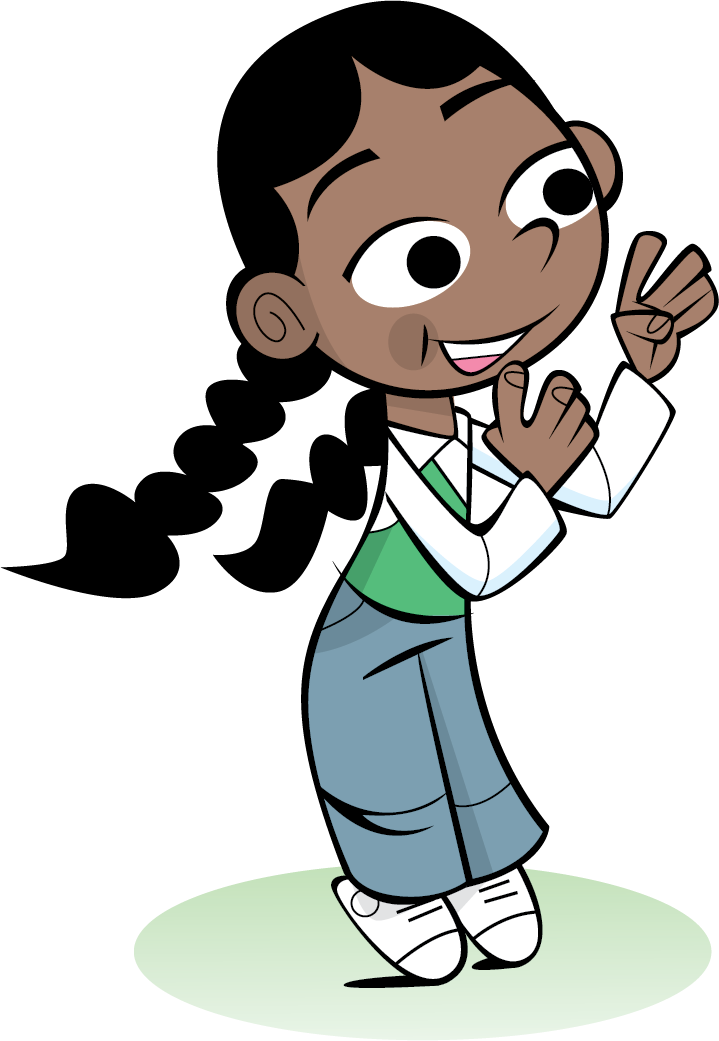 [Speaker Notes: Local public health agency to identify if PALS equipment is available to support program implementation; varies by region.]
At your school board or school
<<Local Public Health Agency to Customize this Slide based on local implementation approach.>>
[Speaker Notes: Local public health agency to identify if PALS equipment is available to support program implementation; varies by region.]
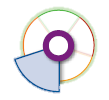 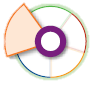 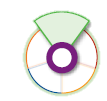 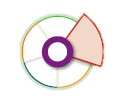 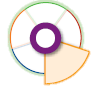 A Comprehensive School Program
A Comprehensive School Program Action Items
LPHAs can add their own logo
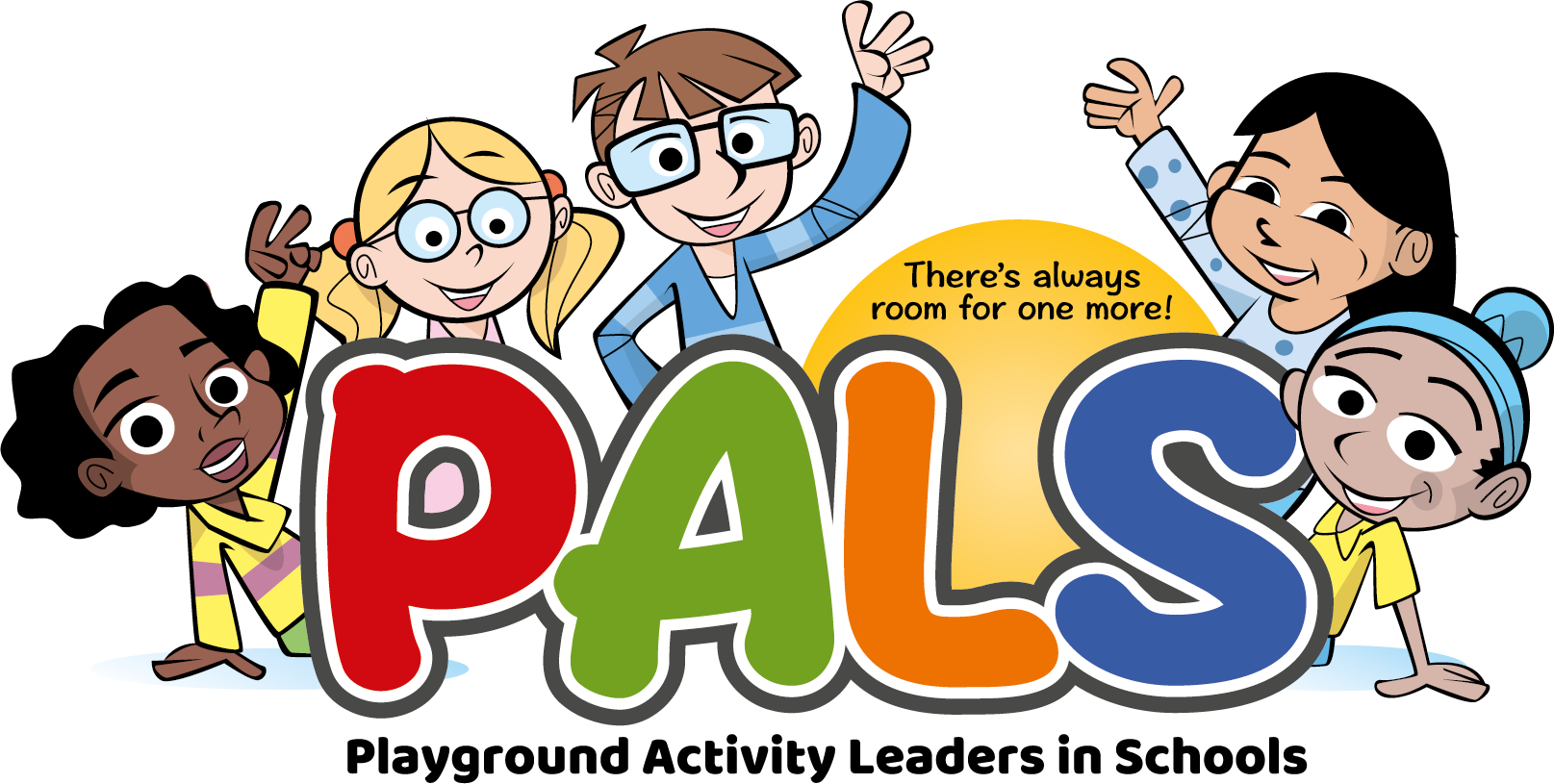 [Speaker Notes: Add PHU Contact Details:]